La coherència textual
Propietat textual – 2
1. Comunicació i coherència
Coherència: S’ocupa del significat global del text i del procés de selecció i organització de la informació.

Aspectes semàntics: contingut del text
Aspectes organitzatius: esquemes formals.

Coherència externa: elements paratextuals (títols i subtítols) i disposició formal de la informació (paràgrafs)
Coherència interna: elements semàntics i organitzatius de la informació
Univers discursiu: 
Selecció pertinent de la informació
Progrés adequat del tema (base temàtica, incorporació de la nova informació)
 Organització de la informació (gènere textual, tipologia textual)
Univers referencial: 
 Relació adequada amb el món. Principi de la no contradicció
Confecciona els teus apunts a partir d’aquest esquema i els quadres de la pàgina 152
Regles de la coherència
Regla de progressió:  El text ha d’avançar aportant nova informació
 Regla de no-contradicció: El text ha d’avançar amb lògica
 Regla de relació: El que s’hi diu ha de tenir relació amb el tema central.
Cal: 
Unitat temàtica
Informació necessària i rellevant per al tema i la intenció que es pretén.
Successió lògica de les idees i no contradiccions.
3. La coherència externa
Títol temàtic i remàtic. Quina diferència hi ha?

Unitat visual i formal (marges, paràgrafs, títols, recursos tipogràfics)

Unitat significativa

Unitat funcional
Unitat visual i formal
Funció visual
Punts i a part
Estructura organitzada
Extensió equilibrada

Unitat significativa 
Desenvolupa una idea del tema
Presenta relació
Oració temàtica 				(Pàgina 155:Exemples)
	
Unitat funcional 
Paràgrafs introductoris
Paràgrafs de desenvolupament
Paràgrafs de tancament		
						Activitats: 1, 3 i 4 (pàgs. 157 i 158)
4. La coherència interna
Macroestructura
Quina diferència hi ha entre tema i rema?
Tipus de progressió temàtica:
Progressió linial 
Progressió de tema constant
Progressió de tema derivat
Progressió linial: Encadenem la informació Un tema ens porta a una informació nova, la qual es converteix en el tema d’una segona informació nova, que immediatament es converteix en el tema d’una tercera informació nova
Cada rema es converteix en el nou tema. El centre d'interés va canviant.Frase 1: T1→ R1Frase 2: T2 (=R1) → R2Frase 3: T3 (=R2) → R3
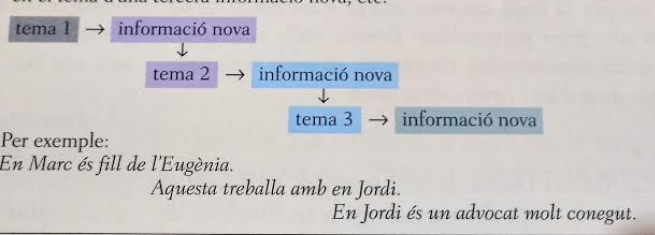 Progressió de tema constant: Emetem dues informacions noves d’un sol tema.
Reprèn un mateix element com a tema en frases successives
	Frase 1: T1→ R1Frase 2: T1 → R2Frase 3: T1 → R3
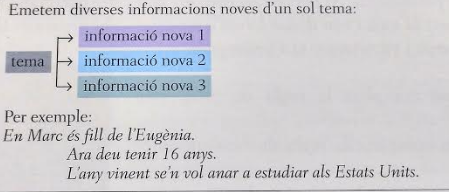 Progressió de tema derivat: D’una frase inicial, n’extraiem diversos subtemes dels quals emetem informacions noves.
El tema inicial (un hipertema explícit o implícit) es divideix en diversos subtemes o "parts". Relació d'inclusió referencial. Organitza jeràrquicament el text. Una descripció d'una casa (l'entrada.../la cuina.../el menjador...).Hipertema → T1 / T2 / T3Frase 1: T1→ R1Frase 2: T2 → R2Frase 3: T3 → R3
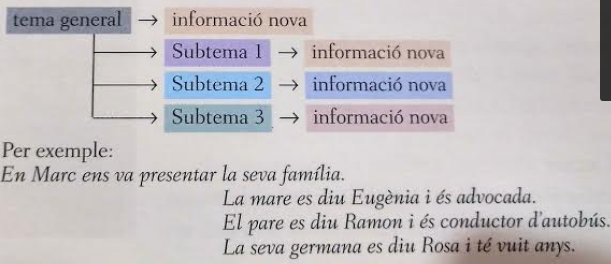 Realitza les activitats 5 (p. 159), 7, 12
	
Aquest test també: fes impressió de pantalla i envia’m els resultats per correu 
(una altra opció és que imprimeixis la pantalla en pdf i m’enviïs l’arxiu)
http://wuster.uab.cat/web_argumenta_proces/unit_23/activitats_03/activitats_13a.html
Superestructura
Quina és la diferència entre format extern i estructura interna?
Realitza les activitats 14, 15, 16, 17